Unterrichtsplanung
aus Perspektive verschiedener Basiskonzepte
Anwendung der Erkenntnisse
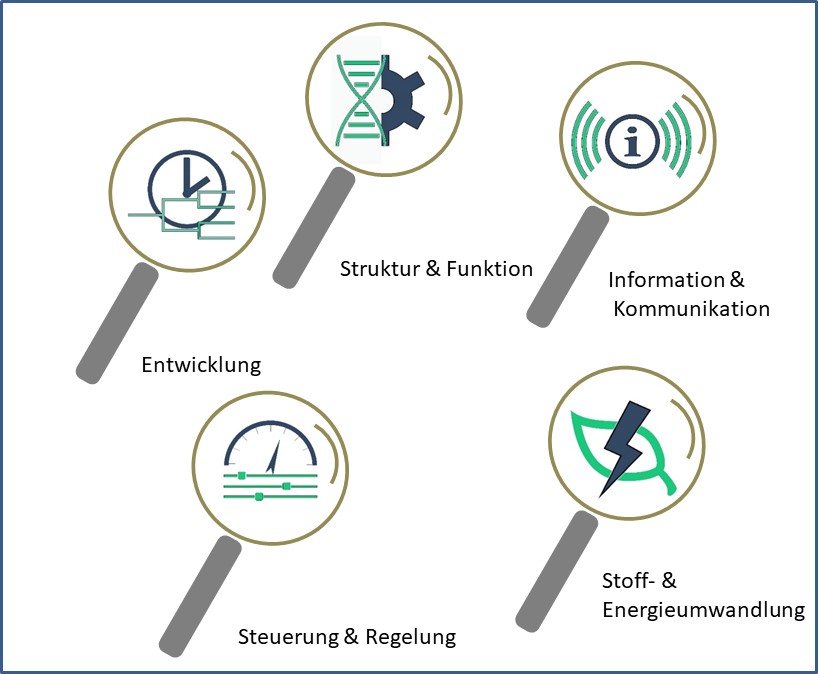 Allgemeine Einführung: Konzeptorientierung
verändert nach: Neuhaus (2023)
Grundlegende Konzepte der Biologie
Basiskonzepte der Bildungsstandards für die Oberstufe(KMK, 2020)
Universelle Lebensprinzipien(Schaefer, 1990)
Erschließungs-felder (Baalmann et al., 2002)
Basiskonzepte der Bildungsstandards für den mittleren Schulabschluss(KMK, 2005 & bayr. Lehrplan)
Basiskonzepte der EPA (KMK, 2004)
Struktur und Funktion
Reproduktion
Kompartimentierung
Steuerung und Regelung
Stoff- und Energie-umwandlung
Information und Kommunikation
Variabilität und Angepasstheit
Geschichte und Verwandtschaft
Struktur und Funktion
Stoff- und Energie-umwandlung
Information und Kommunikation
Steuerung und Regelung
individuelle und evolutive Entwicklung
Fortpflanzung, Vielfalt, Angepasstheit
Strukturen und Funktionen
Stoff, Energie, Zeit, Ebenen
Regulation, Wechselwirkung, Information, sowie als eigenes Feld
Mensch
Struktur und Funktion
Entwicklung
System
Variabilität und Angepasstheit
Steuerung und Regelung
Information und Kommunikation
Stoff- und Energie-umwandlung
Reproduktion
Organisationsebenen
Polarität
Verwandlung/Fixierung
Ordnung/Unordnung
Selbständigkeit/Abhängigkeit
Grenzöffnung/Grenzschließung
Verflechtung/Entflechtung
Variabilität/Uniformität
Anpassung/Beharrung
Aufwertung/Abwertung
Bewegung/Ruhe
Bedeutungsbildung/Bedeutungsabbau
Informationsspeicherung/Informationslöschung
Unterrichtsplanung
Aus Perspektive verschiedener Basiskonzepte
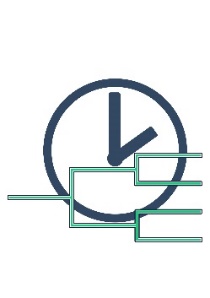 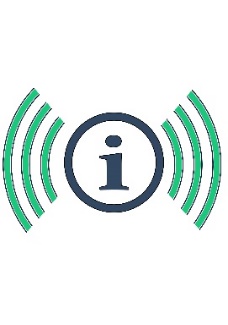 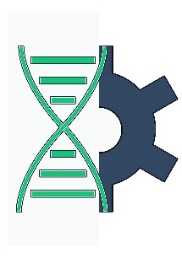 Information &
 Kommunikation
Entwicklung
Struktur & Funktion
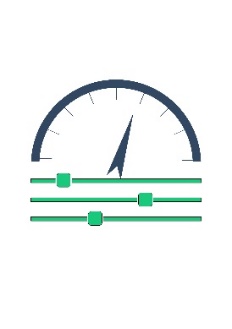 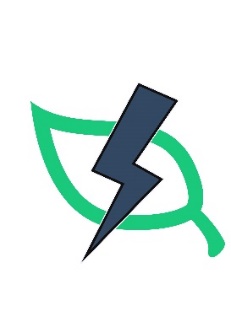 Stoff- & 
Energieumwandlung
Steuerung & Regelung
Unterrichtsplanung
Aus Perspektive verschiedener Basiskonzepte
Hinführungsphase
Lernziel
Arbeitsauftrag
Unterrichtsplanung
vgl. Neuhaus, Nachreiner, 
Oberbeil & Spangler (2014)
Aus Perspektive verschiedener Basiskonzepte
Gymnasium
Realschule
Mittelschule
Hinführungsphase
Unterrichtsplanung
vgl. Neuhaus, Nachreiner, 
Oberbeil & Spangler (2014)
Aus Perspektive verschiedener Basiskonzepte
Gymnasium
Realschule
Mittelschule
Hinführungsphase
Unterrichtsplanung
vgl. Neuhaus, Nachreiner, 
Oberbeil & Spangler (2014)
Aus Perspektive verschiedener Basiskonzepte
Gymnasium
Realschule
Mittelschule
Lernziele
Unterrichtsplanung
vgl. Neuhaus, Nachreiner, 
Oberbeil & Spangler (2014)
Aus Perspektive verschiedener Basiskonzepte
Gymnasium
Realschule
Mittelschule
Arbeitsaufträge
Unterrichtsplanung
vgl. Neuhaus, Nachreiner, 
Oberbeil & Spangler (2014)
Abstrahiertes Vorgehen
Unterrichtsplanung
vgl. Neuhaus, Nachreiner, 
Oberbeil & Spangler (2014)
Abstrahiertes Vorgehen
Wir befinden uns in der Jahrgangstufe 8, Thema Reflexbogen:

Planen Sie zu dieser Thematik ausgewählte Unterrichtsphasen/-methoden 
Lernziel
Material Hinführungsphase
Frage Hinführungsphase
Lernaufgabe

mit besonderer Berücksichtigung der Basiskonzepte:
Struktur und Funktion
individuelle Entwicklung
evolutionäre Entwicklung
Information und Kommunikation
Steuerung und Regelung

.
Aufgabe V
Basiskonzepte


Nutzen Sie das Aufgabenblatt „Aufgabe V – Konzeptorientierung“ aus der Handreichung für Lehrkräfte.
.
Gymnasium
Realschule
Mittelschule
Überlegen Sie sich zum Inhalt aus Aufgabe V unterschiedliche digitale Medien, die Sie in den Unterrichtsphasen (Hinführungsphase, Erarbeitungsphase/ Lernaufgabe, Sicherungsphase/ Übungsphase) nutzen können.	

Verändern Sie ggf. auch Lernziel, Frage der Hinführungsphase, und Lernaufgabe
Aufgabe VI
Basiskonzepte

Nutzen Sie das Aufgabenblatt „Aufgabe VI – Konzeptorientierung“ aus der Handreichung für Lehrkräfte.
Digitalisierung?
Hinführungsphase
Selber zeichnen

Bildbearbeitung
Paint.Net		( Tutorial)
Photoschop CS 2	( Tutorial)
Zeichenprogramme
Paint		( Tutorial)
Krita		( Tutorial)
3-D-Modellierungen
Tinkercard		( Tutorial)
Blender		( Tutorial)
Animationsfilme
Animaker		( Tutorial)
Blender		( Tutorial)
Filme: 
Freecutter		( Tutorial)
Da Vinci Resolve	( Tutorial)
Podcasts
Audiacity		( Tutorial)
Ardour		( Tutorial)
Digitalisierung?
Erarbeitungs-, Sicherungs-, Übungsphase
Erarbeitungsphase (Lernaufgabe)
H5P oder Learningapps
3D Animation nutzen (z.B. https://apkpure.com/reflex-arc-3d/com.reflexarc.android)
Interaktiven Medienmodul nutzen, z.B. Thema Immunreaktion (https://nawitonic.de/110_immuneresponse_basic_modules.html)
Selbstreguliertes Lernen: mebis Kurs (Basiskonzepte erarbeiten)
Sicherungs-/Übungsphase
Erstellung verschiedener Produkte durch die Schüler
einer Animation mit PPT, um Strukturen des Körpers beim Kniesehnenreflex mit Komponenten des Reiz-Reaktionsschemas zu analogisieren
eines Stop-Motion-Films zur unspezifischen und spezifischen Immunantwort (z.B. mit der App Stop Motion Studio) 
eines Erklärvideo erstellen (z.B. zu Reiz-Reaktionsschema oder Immunreaktion mit mysimpleshow.com/PPT/…)
eines Comics (z.B. die Immunreaktion als Comic darstellen mit z.B. ComicLife, Comic Book)
Dokumentation der Versuche durch die Schüler als Video (z. B. zum Kniesehnenreflex) oder als Comic mit Comic App (z.B. Comic Life, Comic Book)
Interaktive Sicherung/Lernzielkontrolle mit h5p/learningapps (Drag&Drop, Lückentext)
Basiskonzepte sichern: mebis Kurs (Book-Creator, Powerpoint, Cryptpad)
Quellen und Literaturverzeichnis
Literatur
Beschlüsse der Kultusminterkonferenz. (2005). Bildungsstandards im Fach Biologie. https://www.kmk.org/fileadmin/veroeffentlichungen_beschluesse/2004/2004_12_16-Bildungsstandards-Biologie.pdf (Aufgerufen am 11.03.2021)
Neuhaus, B.J. (2023, in Vorbereitung). Auswahl und Verknüpfung der Lerninhalte. In: Gropengießer, Harms. Fachdidaktik Biologie, 13. Auflage. Aulis Verlag. 
Neuhaus, B. J., Nachreiner, M., Oberbeil, L. & Spangler, M. (2014). Basiskonzepte zur Planung von Biologieunterricht: Ein Gedankenspiel. Der mathematische und naturwissenschaftliche Unterricht (MNU), 67(3), 106–165.
Quellen und Literaturverzeichnis
Bilder
Titelbild: Bild von Gerd Altmann auf Pixabay: https://pixabay.com/images/id-5464441/ 
Aufgaben: Bild von StartUpStockPictures auf Pixabay: https://pixabay.com/images/id-594090/
Fragen?
Kontakt
Lehrstuhl für Didaktik der Biologie
Projekt DigitUS Biologie

Prof. Dr. Birgit J. Neuhaus
Dr. Monika Aufleger
Dr. Christian Förtsch
Dr. Dagmar Frick
Annemarie Rutkowski
Michael Spangler

Winzererstraße 45
80797 Münchendigitus@bio.lmu.de
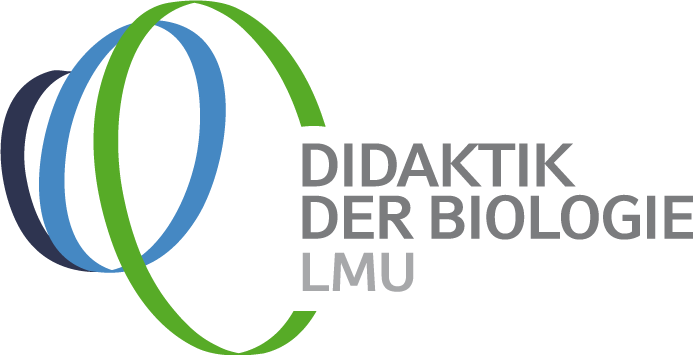 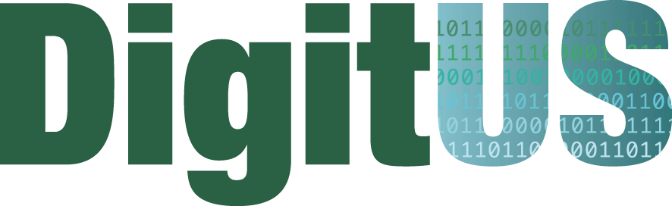 Erstellt von Didaktik der Biologie, LMU München, im Projekt DigitUS. Die Logos von DigitUS und seiner Projektpartner sind urheberrechtlich geschützt.

DigitUS (Digitalisierung von Unterricht in der Schule) wird aus Mitteln des Bundesministerium für Bildung und Forschung gefördert (FKZ: 01JD1830A).
Lizenzhinweis: "Unterrichtsplanung aus Perspektive verschiedener Basiskonzepte - Anwendung der Erkenntnisse ", erstellt  von 
B. Neuhaus, D. Traub, M. Aufleger, A. Rutkowski, C. Förtsch und M. Spangler  im Projekt  DigitUS und lizenziert als CC BY SA 4.0.